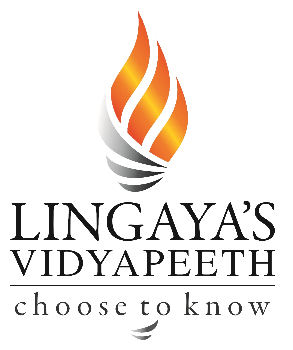 Principles of Architecture
Ar. Manish Kumar
PRINCIPLES OF ARCHITECTURE :-
UNITY
CONTRAST
MASS COMPOSITION
PROPORTION
SCALE
ACCENTUATION & RHYTHM
CHARACTER
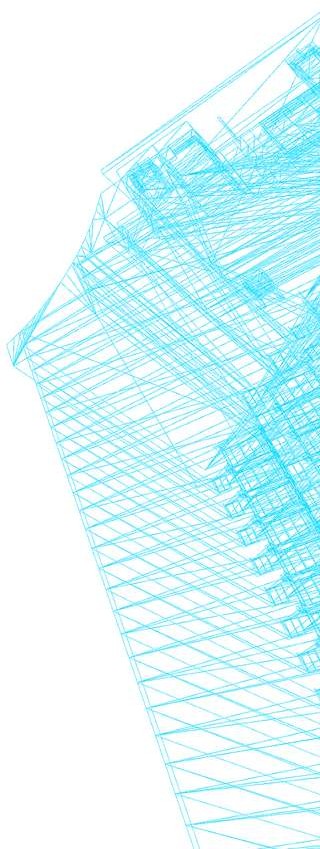 UNITY:-
Unity Means Oneness And Indicates Harmony Among  The Different Building Elements. It Imparts Coherence  Of The Parts And Integrity Of The Whole.

	A dominating mass placed at central or at a convenient  place to makes it a point of importance and destroy the  duality or competition.
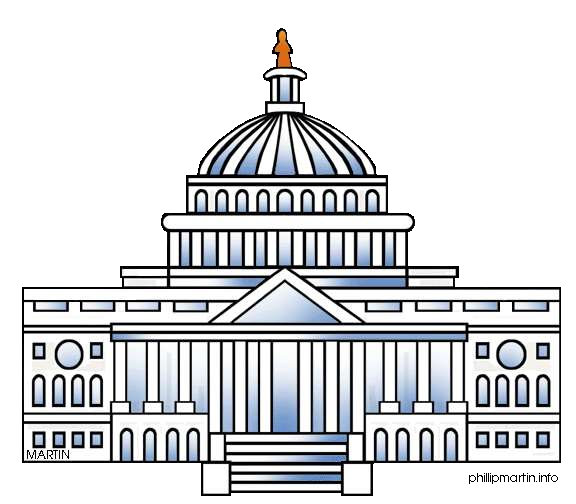 CONTRAST:
It means absence of monotony. It creates interest in humans because  our mind carries impressions based on contrast existing in nature.
Care should be taken to not destroy the unity.
Contrast can be created using different shapes, their line of direction.  Use of different construction materials, shades of colour creates  contrast.
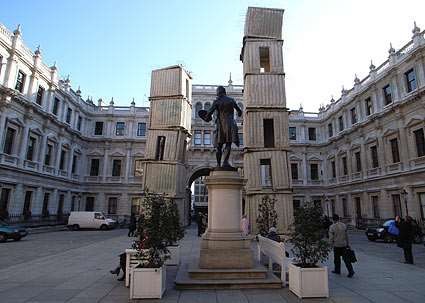 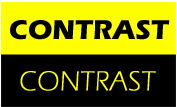 VARIETY - CONTRAST IN SIZE
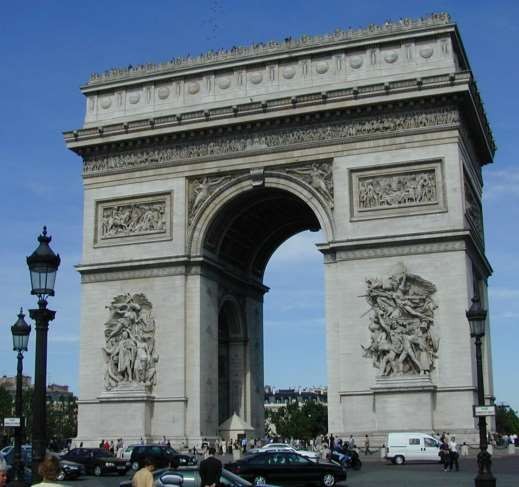 SHAPE


VARIETY - CONTRAST OF SHAPE
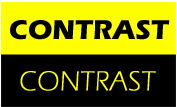 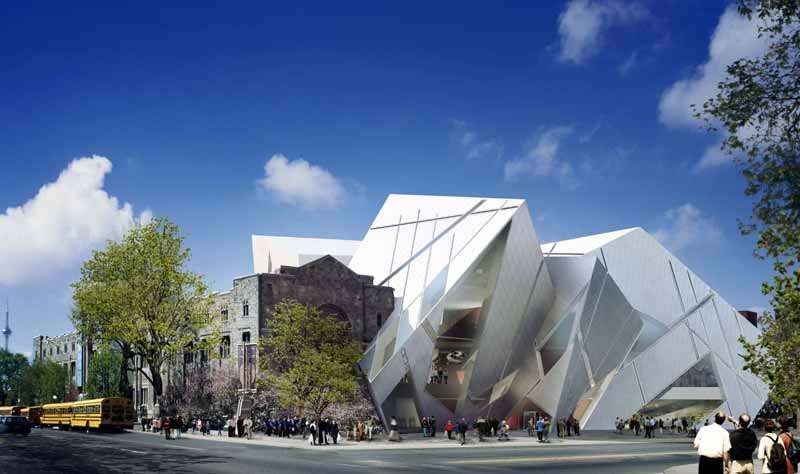 M  A  S  S
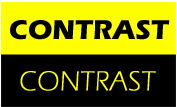 VARIETY - CONTRAST OF MASS
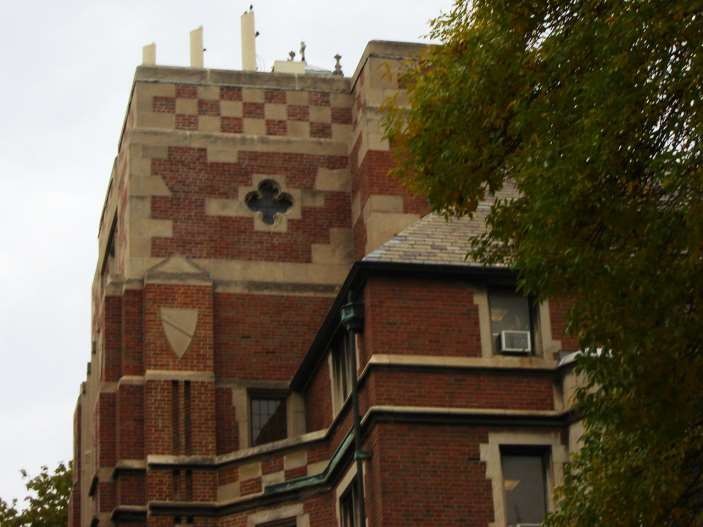 Texture  Openings  Planes
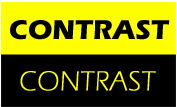 VARIETY - CONTRAST OF TONE
MASS COMPOSITION:
Mass is a three dimensional shape having definite width, length and  height.
Mass arrangement is to be done in such a way that harmonious unity of  structure is maintained.
Development of masses is done from both plan and elevation of  building.
MASS COMPOSITION
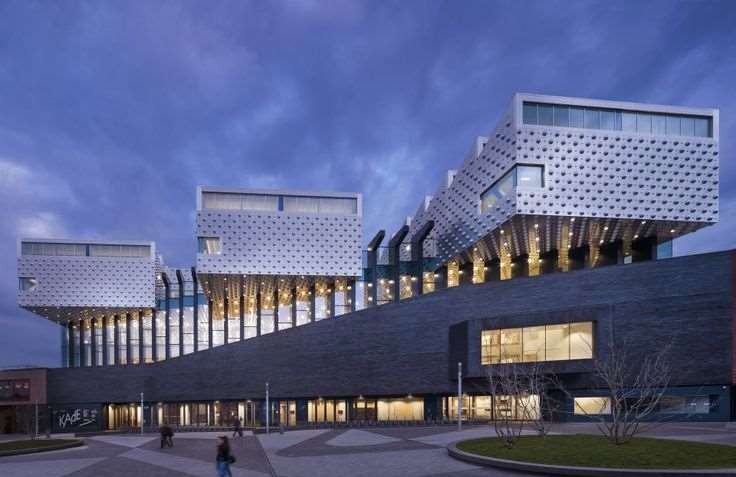 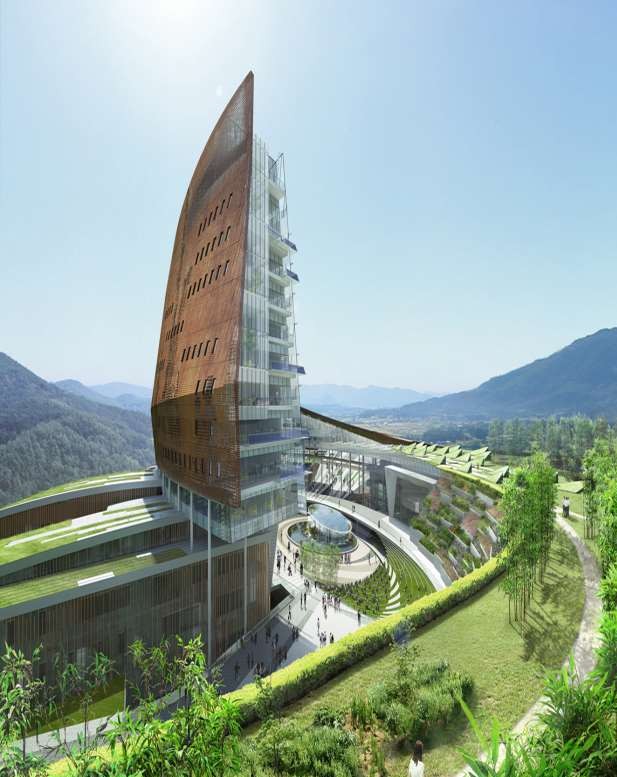 PROPORTION:
The dimensions of length, width and height with respect to one another  gives a pleasing effect.
A square living room fails to create a good impression but a rectangular  one with length about 1.2 to 1.5 times the width gives pleasing effect  although a greater ration gives undesirable “tunneling” effect.
GOLDEN RATIO
It is divine proportion used for beauty and balanced in the  design of art.
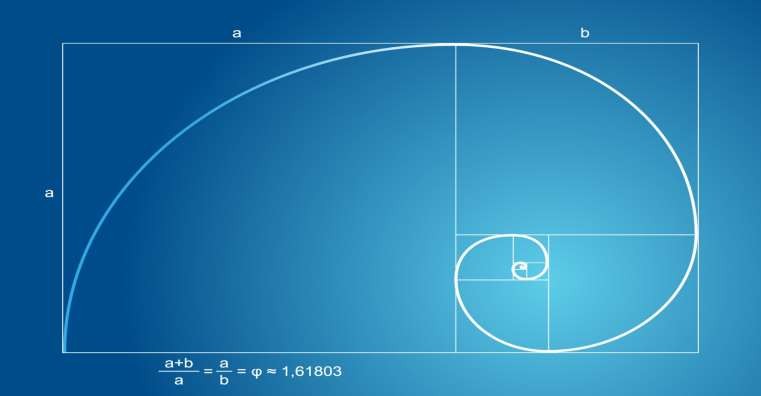 GOLDEN RATIO
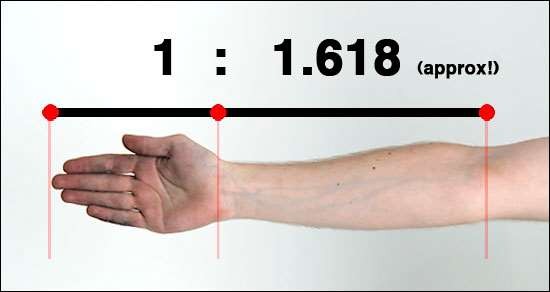 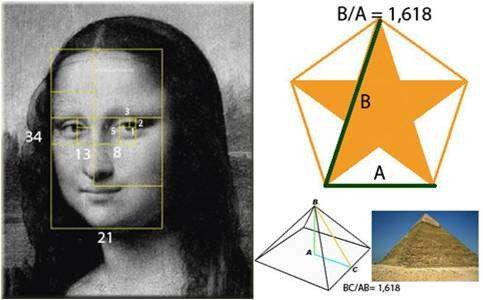 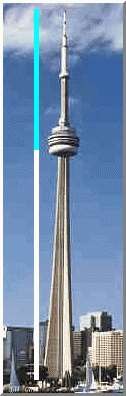 GOLDEN RATIO
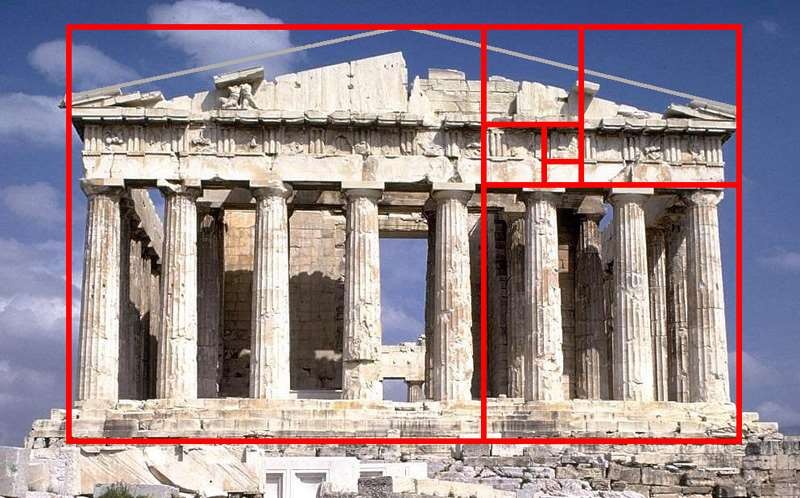 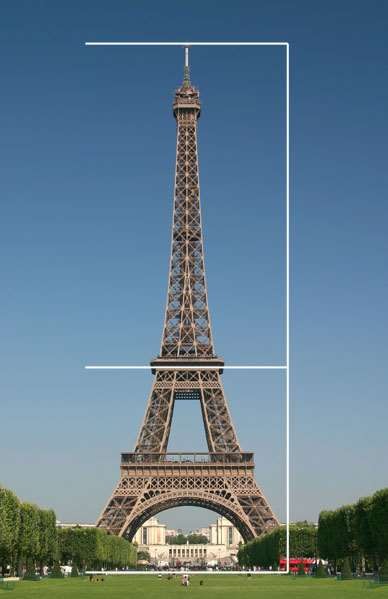 GOLDEN RATIO
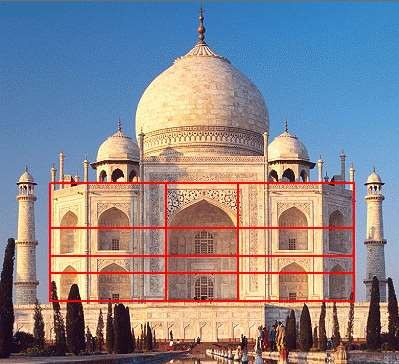 SCALE
The scale in architectural composition means proper relation of  different elements to one another and to whole. The scale is considered  with respect to surroundings.
The sizes of doors, windows and staircase are different for residential  building when compared to monumental or public building.
The proper scale is essential for better and qualitative results of
proportion.
The size of doors,windows and step(rise&tread) and handrail height  should suit the users and creates feeling of comfort.
RHYTHM
Rhythm in architectural composition is repetition of certain patterns at  regular interval such as columns fixed at a fixed intervals.
It is pleasing and attractive.
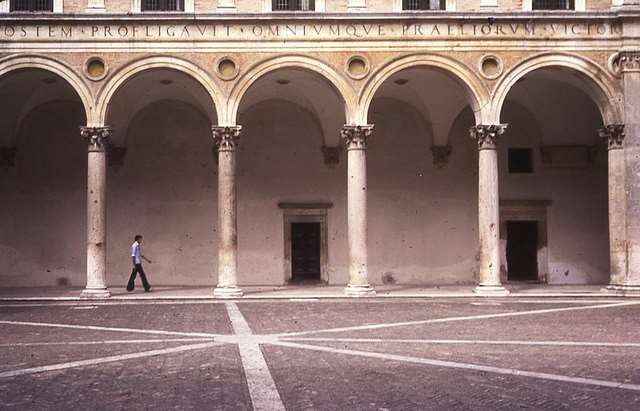 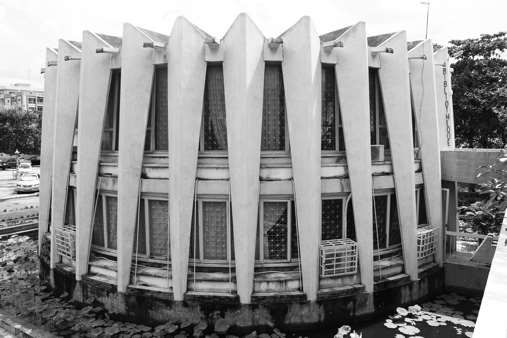 CHARACTER
It refers to the styles of the building.
The character is related to functional aspect of the building  and evolves from proper combination of unity, mass  composition, proportion, scale etc. which constitutes the  basic principles of Architectural composition.
TYPES OF CHARACTER
Functional Character
Traditional Character
Personal Character
FUNCTIONAL CHARACTER
That show the purpose of the building or the reason for its erection.
The external appearance plays an important role in determining the
purpose and the function of the structure.
Examples:1)  A school building must containmany windows to admit  the necessary side light and to offer an interesting contrast with the  possible monotony of the class-room walls.
2) A factory expresses the efficient operation of the manufacturing  within in.
Designing skylights instead of windows can indicate a museum.
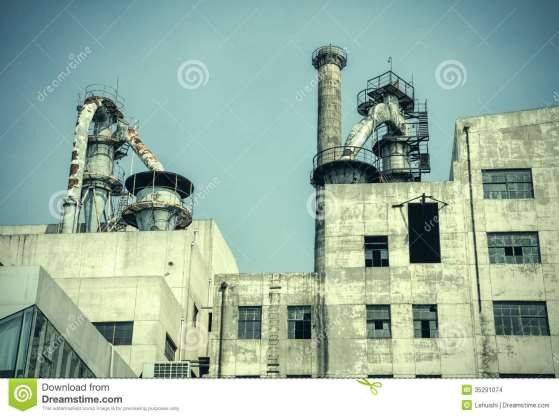 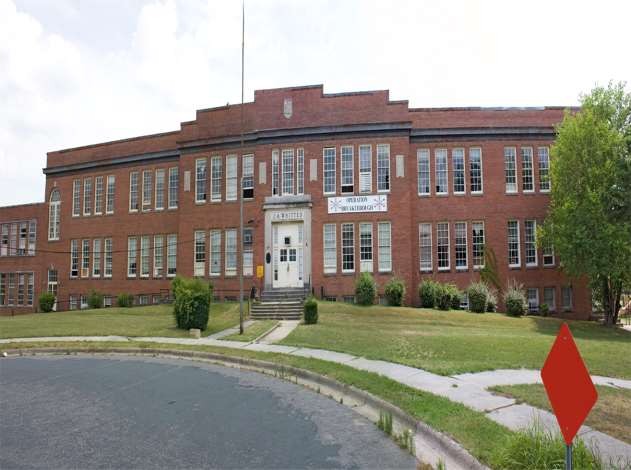 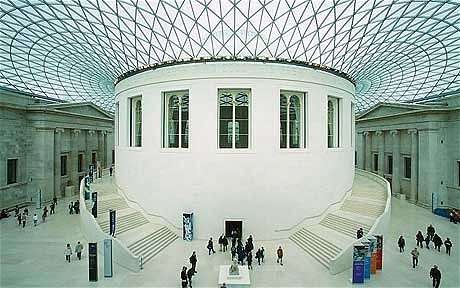 TRADITIONAL CHARACTER
The character of some buildings is expressed through elements  associated with certain influences. Such influences often go thousands  of years back in history and culture.
Cultural aspects play an important role in determining the Associated  Character of a particular structure.
Examples:-1) a spire on a tower by the side of a spacious building
indicates a church.
2) A gopuram depicts a Hindu Temple.
3) a crescent and a white dome is the symbol of a mosque.
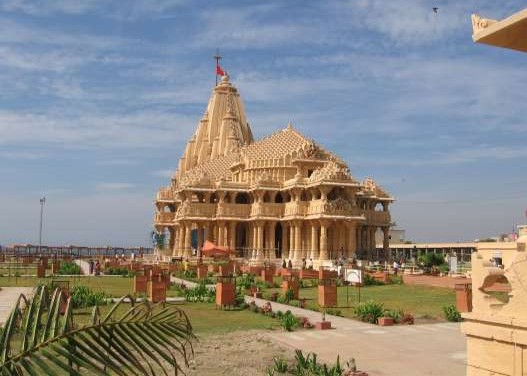 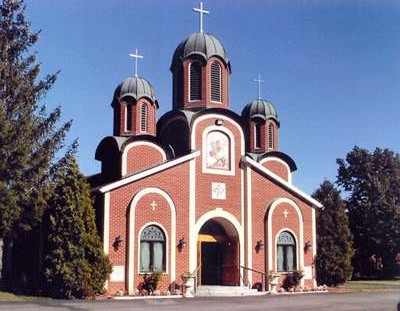 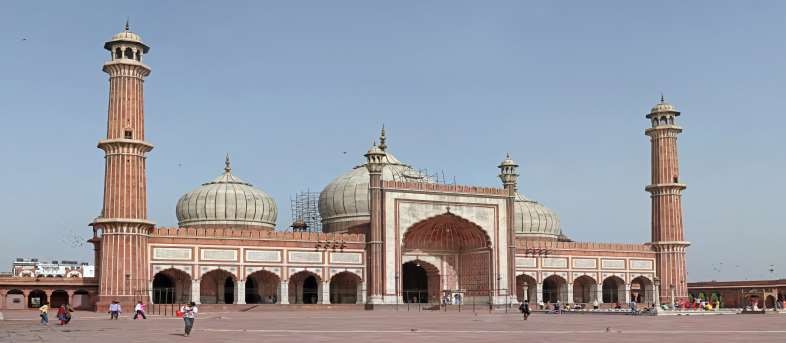 PERSONAL CHARACTER
If a building is designed in the proper spirit, personal  characteristics such as grace, dignity and vitality can be  expressed as an integral part of the structure.
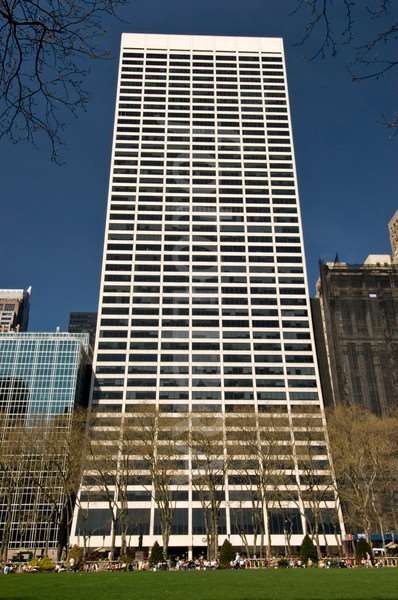